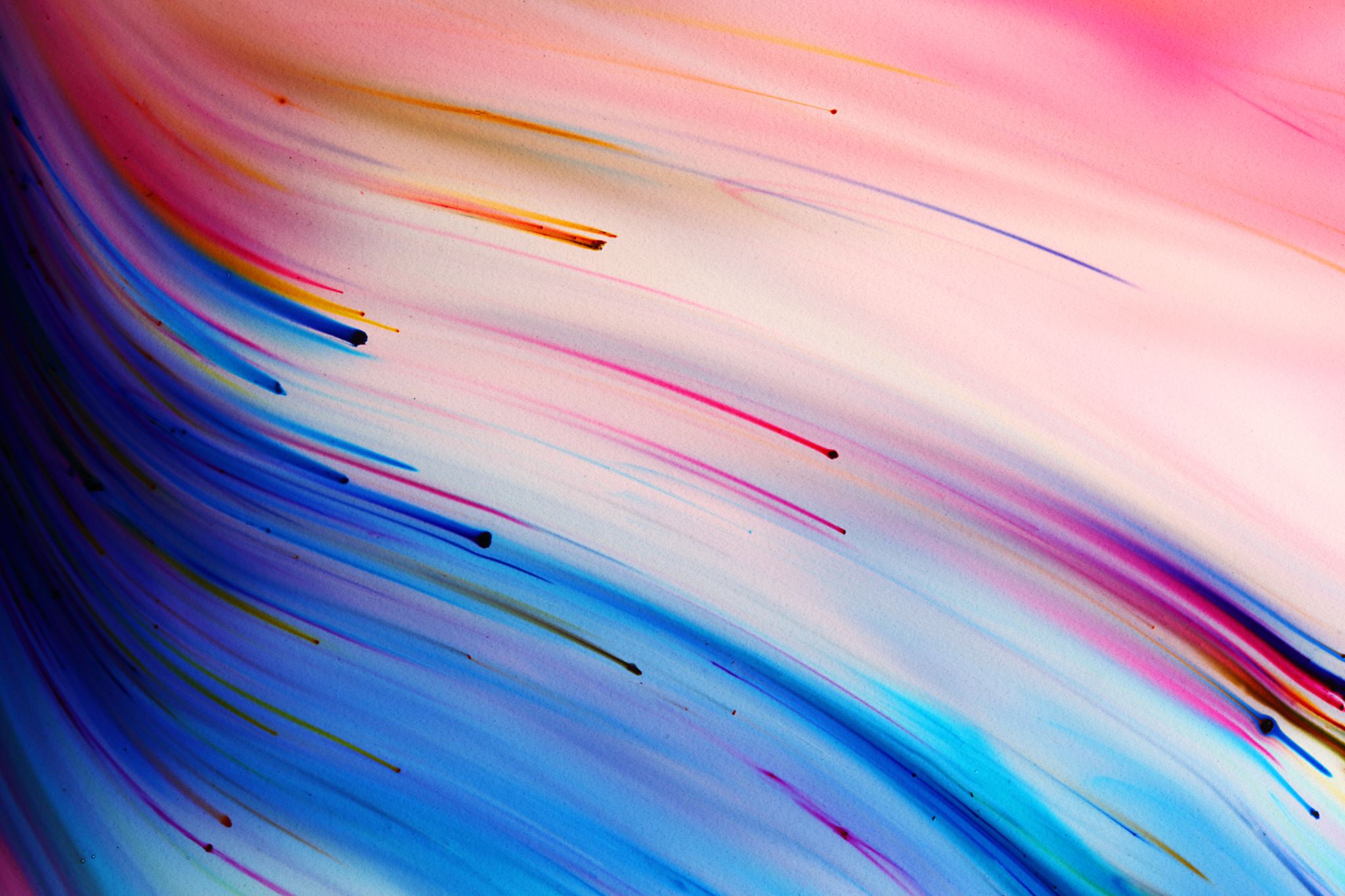 Сочинение на ЕГЭ по русскому языку в 2023 году: обобщаем опыт
Нарушевич Андрей Георгиевич,
кандидат филологических наук, заведующий кафедрой 
русского языка и литературы
Таганрогского института имени А.П. Чехова
Задание 27
Напишите сочинение по прочитанному тексту.
     Сформулируйте одну из проблем, поставленных автором текста.
     Прокомментируйте сформулированную проблему. Включите в комментарий два примера-иллюстрации из прочитанного текста, которые, по Вашему мнению, важны для понимания проблемы исходного текста (избегайте чрезмерного цитирования). Дайте пояснение к каждому примеру-иллюстрации.  Проанализируйте смысловую связь между примерами-иллюстрациями.  
     Сформулируйте позицию автора (рассказчика). Сформулируйте и обоснуйте своё отношение к позиции автора (рассказчика) по проблеме исходного текста.
2
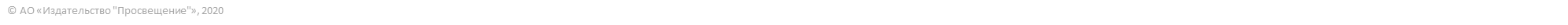 Проблема и комментарий
Выбирая одну из нескольких проблем, вы очерчиваете смысловое поле текста, в котором будете искать примеры.
Слишком узкая формулировка (а таких много даже в таблицах ФИПИ!) не позволит построить качественный комментарий.
Выбирая примеры для комментария, сразу же думайте о смысловых отношениях между ними.
Проблема и комментарий
Выбирая одну из нескольких проблем, вы очерчиваете смысловое поле текста, в котором будете искать примеры.
Слишком узкая формулировка (а таких много даже в таблицах ФИПИ!) не позволит построить качественный комментарий.
Выбирая примеры для комментария, сразу же думайте о смысловых отношениях между ними.
Зачин в комментарии
Размышляя над проблемой, публицист делится своими мыслями о…
Автор рассказывает о событиях времен Великой Отечественной войны.
Писатель изображает ситуацию из жизни своих героев.
В центре внимания автора ситуация из жизни школьников.
Автор раскрывает проблему на примере поступков своих героев.
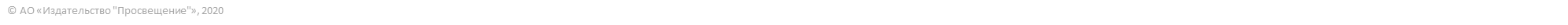 5
«Укажите смысловую связь между примерами и проанализируйте ее»
Указать смысловую связь  между примерами означает ее назвать: «автор противопоставляет…», «писатель сравнивает…», «публицист объясняет…».

    Проанализировать связь между примерами-иллюстрациями означает раскрыть сущность этих смысловых отношений: в чем смысл этого противопоставления, какие качества героев выявляются в сравнении и т.д. В идеале следует охарактеризовать каждый пример.
6
МЕТОДИЧЕСКИЕ РЕКОМЕНДАЦИИ обучающимся по организации индивидуальной подготовки к ЕГЭ 2022 года https://fipi.ru/metodicheskaya-kopilka/metod-rekomendatsii-po-samostoyatelnoy-podgotovke-k-ege#!/tab/222413602-1
Противопоставление
Противопоставление
Противопоставляя, эти примеры (поступки героев и т.п.), автор хочет подчеркнуть…
С помощью противопоставления автор показывает разные стороны… 
Благодаря антитезе мы видим различные точки зрения на…, что делает рассуждение более объективным и убедительным.
9
Противопоставление
Как нужно относиться к жизненным трудностям? Над этим вопросом задумываешься, прочитав текст И.А. Бунина.
          События, разворачивающиеся в тексте, мы видим глазами рассказчика, который с трудом преодолевает горный перевал. Сгущаются сумерки, наступает ночь, а долгожданного перевала все нет, и одинокого путника охватывает отчаяние. «Хватит ли у меня  сил спуститься с гор, когда я уже и теперь теряю представление о времени и месте?» - спрашивает себя герой. Так автор показывает душевное состояние человека, столкнувшегося с тяжелым испытанием. Наверное, каждый из нас переживал подобное чувство, когда кажется, что выхода нет, а моральные и физические силы на исходе.
           Однако герой не падает духом: «…Мое отчаяние начинает укреплять меня! Я начинаю шагать смелее, и злобный укор кому-то за все, что я выношу радует меня». И вот уже позади перевал – символ жизненных невзгод. «Сколько уже было в моей жизни этих трудных и одиноких перевалов!» – восклицает рассказчик, и мы понимаем, что, пока человек жив, он сможет преодолеть любые трудности.
          Анализируя эти примеры, мы видим, что Бунин противопоставляет разные душевные состояния человека:  отчаяние и силу духа, панику и спокойную сосредоточенность. Только преодолев в себе сладость,  можно  пережить надвигающиеся на тебя горести и страдания.
           Я думаю, в этом рассказе выражена глубокая и в то же время очень простая мысль: попадая в трудные, казалось бы, безвыходные ситуации, никогда нельзя падать духом, нельзя сдаваться – нужно бороться за свою жизнь и свое счастье.
Сравнение, сопоставление
Сравнение, сопоставление
Сравнивая этих героев, мы видим…
Благодаря сравнению писатель выделяет лучшие стороны…
Сопоставляя различные точки зрения на интересующий его вопрос, автор показывает…
Автор проводит аналогию между…
Сопоставление этих примеров позволяет автору показать сложность (неоднозначность) ситуации…
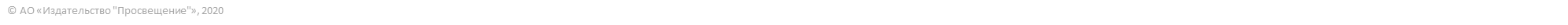 12
Сравнение, сопоставление
Как преображается человек под влиянием любви?  Такова проблема, которая привлекла внимание автора текста.
     Чтобы ответить на этот  вопрос, автор   обращается к картине природы:   изображает ледоход на весенней реке. Это мощное, завораживающее зрелище должно подчеркнуть стихийную силу чувства, «пробуждающего человека от спячки».
     Следующий образ, который возникает перед читателем, - это влюбленный молодой человек, увидевший мир другими глазами, ощутивший его «гармонию и хрупкость». Действительно, под влиянием чувства человек часто становится более внимательным и чутким ко всему, что его окружает.
      Каки видим, автор проводит аналогию между природным явлением и внутренним миром человека, показывая преображающее воздействие любви на людей.
13
Конкретизация (общее и частное)
Конкретизация
Рассуждение автора движется от общего к частному…  
Таким образом, общую мысль автор подтверждает конкретным примером…
С помощью второго примера автор конкретизирует мысль о том, что… (обращаемся к 1-ому примеру).
Конкретизация (общее и частное)
Какова роль книги в жизни человека и общества? Над этой проблемой предлагает задуматься автор.
     В начале текста ученый утверждает, что «книга открывает перед читателем новый мир, пронизывающий время и пространство». В самом деле, книги хранят знания, накопленные человечеством за всю его историю, и каждый из нас имеет возможность приобщиться к этой сокровищнице мысли.
      Рассказывая о собственном читательском опыте, автор вспоминает свою детскую книжную полку: «Карманную школу» Ф. Кривина, «Занимательную математику» Я. Перельмана, многотомную детскую энциклопедию. Эти научно-популярные  книги пробудили интерес к серьезным наукам, стали отправной точкой в начале пути большого ученого. 
       Таким образом, мысль автора движется от общего к частному: тезис о значимости книги в жизни человека подкрепляется конкретным примером из личного опыта ученого.
Причинно-следственная связь
Причина
Следствие
Причина-следствие
Я думаю, что эти события (поступки и др.), связаны как причина и следствие. Почему?... Потому что…  
Приведенные примеры показывают причины (следствия) поступков героя…
Анализируя эти примеры, мы понимаем причину изображённых событий…
Таким образом, эти примеры позволяют понять, почему…
18
Б. Екимов «Не ругай меня»
Какими должны быть отношения между близкими людьми? Почему так важно уметь прощать тех, кто нам дорог? Над этими  вопросами размышляет Борис Екимов, поднимая проблему доброты и милосердия.
       В центре внимания автора два случая из жизни одной семьи, которые разделяет множество лет – «почти жизнь», как отмечает писатель. Сначала мы видим, как наивная просьба мальчика: «Не ругай меня, пожалуйста, ладно!..» – заставляет смягчиться взрослых. А ведь это действительно очень важно: прислушаться к просьбе, простить незначительные ошибки, не затевать ссору из-за мелочей
        Через много лет те же слова произносит пожилая мать и бабушка, которой трудно оставить родной дом даже на несколько месяцев. «Не ругай» – эта фраза не случайно повторяется, она стала лейтмотивом всего текста.  Описанные события должны заставить нас задуматься о том, как щедры люди на жестокие и обидные слова и как скупы на похвалу и одобрение. 
       Мне кажется, эти два примера связаны как причина и следствие: почему Петя не стал высказывать свое раздражение и смягчился? Я думаю, именно потому, что  сохранил в сердце  память о  том случае, который  научил его прощать. Так человек всю жизнь опирается на нравственные ценности, заложенные в детстве.
 Таким образом, размышляя над проблемой, Борис Екимов приходит к следующему выводу: люди должны быть добрее, должны научиться прощать чужие промахи и ошибки, так как на свете нет ничего важнее взаимопонимания и любви.
Уступительная связь
Вопреки этому
Уступительная связь
Хотя в тексте было много сказано о (1-ый пример), автор все-таки признает, что … (2–ой пример)
Однако несмотря на … (1-ый пример), герой поступает иначе   (2-ой пример)… Этот поступок убеждает нас в том, что…
Вопреки всему, что было сказано о … (1-ый пример)…
Уступительная связь
Как влияет искусство на человека? Над этим вопросом размышляет А. Н.Толстой.
        Писатель раскрывает проблему на примере типичного обывателя – Ивана Ивановича. В начале текста  герой относился к театру с недоверием, видел вокруг  только фальшь и  притворство: «размалеванные» декорации, приклеенные бороды, жирно подведенные глаза… Все происходящее представляло собой грубое, неестественное, фальшивое действо.  И это понятно: на сцене разыгрывается только подобие жизни, а актеры произносят заученные слова. Каждый зритель понимает условность искусства. 
          Но вдруг неожиданно для самого себя Иван Иванович оказался втянут в жизнь на сцене, околдован. Как он ни сопротивлялся, как ни старался быть настороже, относиться ко всему с недоверием, но оказался в одно мгновение во власти  театра. Автор отмечает, что главного героя обольстили  «словами, чувствами, красками, музыкой». Иван Иванович взволнован, беспрестанно, учащенно колотится его сердце. Произошло великое таинственное соприкосновение с прекрасным, которое позволило прожить ему неподвластные доселе эмоции, испытать недоступную ранее гамму чувств.
             Как это вдруг произошло? Ведь вопреки ожиданиям, враждебному  настрою, общему раскладу, такой тщательной подготовке, желанию не поддаться ни за что, Иван Иванович все-таки попал в плен искусства. Несмотря на столь категоричное отрицание, обвинение актёров в фальши, главный герой всё-таки оказался во власти чарующей силы творчества. Именно уступительные отношения между фрагментами текста помогают автору подчеркнуть мысль о том, что сопротивляться всемогущей силе искусства, его влиянию на душу человека бессмысленно, бесполезно, нелепо и смешно.
Пояснение
Поясняющее
Поясняемое
Пояснение
Как видим, второй пример поясняет смысл первого.
Второй пример раскрывает смысл первого.
С помощью второго примера автор поясняет смысл первого. 
Второй пример позволяет нам глубже понять смысл первого.
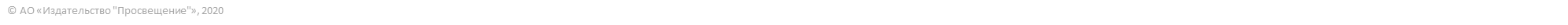 24
1) Мыльный пузырь. (2) Одно мгновение живет этот блаженный шарик... (3) Всего один краткий миг – и конец... (4) Радостный миг! (5) Светлое мгновение! (6) Но его надо создать и уловить, чтобы насладиться как следует; иначе всё исчезнет безвозвратно... (7) О лёгкий символ земной жизни и человеческого счастья!.
(8) Лёгкими стопами, тихими движениями, сдерживая дыхание, надо приступать к этому делу: заботливо выбрать соломинку, непомятую, девственную, без внутренней трещины; осторожно, чтобы не раздавить её, надо надрезать один конец и отвернуть её стенки... (9) И потом бережно окунуть её в мыльную муть, чтобы она вволю напилась и насытилась... (10) Лучше не торопиться. (11) Главное – не волноваться и не раздражаться. (12) Всё забыть, погасить все мысли и заботы. (13) Отпустить все напряжённые мускулы. (13) И предаться лёгкому, душевному равновесию; ведь это игра... (14) И захотеть играющей красоты, заранее примирившись с тем, что она будет мгновенная и быстро исчезнет...(15) Теперь можно бережно извлечь соломинку, отнюдь не стряхивая её и доверяя ей, как верному помощнику, затем набрать побольше воздуха, полную грудь... и тихо-тихо, чуть заметным скупым дуновением дать легчайший толчок рождению красоты...(16) Вот он появился, желанный шарик, стал наполняться и расти! (17) Разве не красиво? (18) Законченная форма. (19) Весёлые цвета. (20) Всё богаче и разнообразнее оттенки красок. (21) И внутри играющее круговое движение. (22) Шар всё растет, всё быстрее внутреннее кружение. (23) Целый мир красоты, законченный и прозрачный...(24) А теперь создание завершилось. (25) Оно желает отделиться, стать самостоятельным и начать радостный и дерзновенный полёт через пространства... (26) Надо остановить дыхание, бережным движением скользнуть соломинкой в сторону и отпустить воздушный шар на волю...(27) И вдруг – всё погибло! (28) И весёлое создание разлетелось брызгами во все стороны. (29) Ничего! (30) Мы начнем сначала...(31) «Что за ребячество?.. Какой смысл в этой детской забаве?..»
(32) Да, это, конечно, «детская забава...» (33) И всё же – не только «детская» и не просто «забава». (34) Признаюсь: я с удовольствием предаюсь этой игре и многому научился при этом.(35) Всякая красота, даже малейшая, даже самая бесцельная, так же, как и всякий радостный миг жизни, имеют большую, непреходящую ценность. (36) Они смывают душевные огорчения, они несут нам лёгкое дыхание жизни (даже и тогда, когда учат нас бережно выпускать воздух) и дают нам немножко счастья... (37) И мы можем быть уверены: ни один легкий, счастливый миг не пропал даром в человеческой жизни, а следовательно, и в мировой истории.(38) Совсем не надо ждать, чтобы легкая красота или этот счастливый миг сами явились. (39) Надо звать их, создавать, спешить им навстречу. (40) И для этого годится всякая невинно-наивная игра, состоящая хотя бы из соломинки и мыла... (41) Так много легкого и красивого таится в игре и родится из игры. (42) И недаром дыхание игры живёт в искусстве, во всяком искусстве, даже в самом серьёзном и трудном.(43) Не отнимайте у взрослого человека игру: пусть играет и наслаждается. (44) В игре он отдыхает, делается радостнее, ласковее, добрее, становится как дитя.(45) Но мгновение красоты посещает нас редко и гостит коротко. (46) Оно исчезает так же легко, как мыльный шарик. (47) Надо ловить его. (48) Лёгкой поступью приходит к нам красота, часто неожиданно. (49) Придёт, осчастливит и исчезнет, повинуясь своим таинственным законам. (50) И к законам этим надо прислушиваться, к ним можно приспособиться, в их живой поток надо войти, повинуясь им, но не требуя от них повиновения.(51) А когда он настанет, этот радостный миг жизни, надо его беречь, ограждать, любить – всё забыть и жить им одним, как замкнутым, кратковременным, но прелестным мирозданьем. (52) Тогда нам остаётся только благодарно наслаждаться и в наслаждении красотой находить исцеление.(53) А если однажды настанет нежеланный миг и наша радость разлетится «легкими брызгами», тогда не надо роптать, сокрушаться или, Боже избави, отчаиваться. (54) Тогда скажем угасшему мигу ласковое и благодарное «прости» и весело и спокойно начнём сначала...(55) Вот чему я научился у мыльного пузыря.По ИА Ильину
Проблема и позиция автора
Проблема. Почему важно учиться видеть красоту в окружающем мире? 

Позиция автора. Умение замечать красоту в малом, во всём, что находится вокруг нас, наполняет человека любовью к жизни и восхищением окружающим миром.
Пишем комментарий
Почему важно учиться видеть красоту в окружающем мире? Над этой  проблемой заставляет задуматься текст Ивана Ильина.
   Автор подробно описывает детскую забаву -  выдувание мыльных пузырей. Мы видим, как человек, позабыв все мысли и заботы, предаётся игре. И вот постепенно на конце соломинки появляется недолговечный, но прекрасный  радужный шар -  «целый мир красоты, законченный и прозрачный...».  Это описание заставляет нас полностью погрузиться в атмосферу игры. Затаив дыхание, мы любуемся переливами красок, наслаждаясь недолговечной красотой, которой через несколько секунд предстоит исчезнуть. 
И все же к чему всё это ребячество? В чём смысл этой детской забавы? Далее автор сам отвечает на этот вопрос: «… мгновение красоты посещает нас редко и гостит коротко. Оно исчезает так же легко, как мыльный шарик. Надо ловить его». В самом деле, мы часто не замечаем «маленьких чудес» вокруг себя: нежного цвета утренней зари, сверкающих капель росы на нитях паутины, зелёного ростка, пробившегося сквозь толщу асфальта… В спешке проходим мимо, поглощенные важными делами, а  потом сетуем на серую, безрадостную жизнь. 
Как видим, второй пример поясняет смысл первого: мыльный пузырь становится одним из символов недолговечной красоты, прекрасного мгновения, которое хочется остановить, чтобы насладиться радостным мигом. 
Таким образом, автор приводит нас к следующему выводу: умение замечать красоту в малом, во всём, что находится вокруг нас, наполняет человека любовью к жизни и восхищением окружающим миром.
Определение понятия
КК
Ключевое понятие
Определение понятия
Автор пытается определить значение слова «…» (раскрыть содержание понятия «…»).
Приведённые примеры показывают сложность и многогранность понятия «…»
Эти примеры позволяют лучше понять значение слова «…»
Фрагмент сочинения
Что такое любовь? Над этим вечным вопросом размышляет публицист Георгий Андреев.
Как отмечает автор, «иногда любовь ослепляет человека, и предмет его любви кажется безупречным, даже если он весьма далек от идеала». В самом деле, слепая любовь может искажать наше восприятие тех, кого мы любим. Любимый человек кажется совершенством, лишённым недостатков. Однако рано или поздно эта дымка рассеивается, и приходит горькое разочарование.
Совсем иначе, по мнению автора, выглядит «мудрая любовь», которая заключается в том, что «недостатки любимого человека, отчётливо видимые, уходят на второй план, бледнея перед теми чертами, которые нам особенно дороги». Мне кажется, что именно такое чувство человек способен пронести через всю жизнь. Такая любовь делает нас добрее и мудрее, побуждает искать компромиссы в отношениях, понимать всю глубину и сложность человеческого характера.
Я думаю, приведённые примеры позволяют автору показать разные грани любви: с одной стороны, ослепление и обожествление любимого, возведённого в сомнительный идеал, с другой — принятие дорогого человека во всей его полноте и сложности, дающее ключ к взаимопониманию.
Таким образом, размышляя над проблемой, автор приходит к следующему выводу: любовь — сложное чувство, которое может быть очень разным, а высшая «мудрость» любви заключается в умении принимать и ценить человека таким, какой он есть, с его достоинствами и недостатками.
Комплементарные отношения
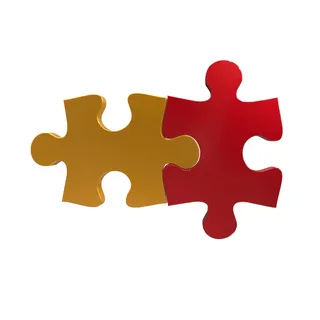 Связь «дополнение»
Эти примеры дополняют другу друга и помогают понять позицию автора. – Как правило, эксперт не засчитывает ни указание на смысловую связь, ни анализ смысловой связи.

Приведенные примеры, дополняя друг друга, показывают разные стороны одного явления. С одной стороны, жизненные трудности часто заставляют человека мучиться и страдать, с другой стороны, преодоление разного рода препятствий закаляет волю и помогает добиться поставленной цели. Так автор создает целостный образ человеческой жизни, которая бывает сложной и полной противоречий.   - Смысловая связь между примерами указана и проанализирована.
Неудачные конструкции
«Автор приводит в пример героя, который…» Выражение приводить (ставить) в пример  означает «показывать желательное либо обязательное поведение кого-то».  Лучше: В качестве примера можно привести поступок героя…
«Приведенные автором примеры…» Авторы далеко не всегда «приводят примеры». Чаще они строят рассуждение, изображают поступки героев. Используем эту конструкцию только в том случае, если автор действительно сопровождает общие мысли конкретными примерами.
Неудачные конструкции
Оба примера взаимно дополняют друг друга.
Эти примеры, дополняя друг друга, позволяют выразить позицию автора.
Приведенные примеры связаны авторским отношением к проблеме.
Между этими примерами прекрасная связь!
Неудачные конструкции
Автор вспоминает свою мать и ее слова, обращенные к нему.
Автор считает, что его друг совершил настоящее предательство.
Мы видим, как автор возвращается в родные места.
Автор и рассказчик
«Автор может сделать рассказчиком кого угодно, в том числе и самого себя. Но в композиции словесного произведения даже самый близкий образу автора образ рассказчика всё же останется образом рассказчика. Ни в коем случае не отождествляйте образ рассказчика с образом автора».
А. И. Горшков. Русская стилистика
Обоснование своего отношения к позиции автора
Обосновать какое-либо суждение означает привести другие, логически связанные с ним и подтверждающие его суждения.
Типы аргументов
Пример из литературы
Трудно не согласиться с автором. Равнодушие и невнимание больно ранят наших близких. 
       Непонимание в отношениях между людьми в моём сознании прочно связано с рассказом А.П. Чехова «Попрыгунья». Главная героиня Ольга Ивановна ведёт себя легкомысленно и эгоистично: заставляет мужа выполнять свои прихоти, изменяет ему, и только в конце она раскаивается, осознавая свою косвенную причастность к смерти Дымова. Это произведение многое изменило в моём восприятии мира и помогло осознать, как важно быть внимательным к близким. Ведь человеческая жизнь слишком коротка, нужно уметь ценить людей, которые подарены тебе судьбой, и согревать их своей любовью и заботой.
Типичные ошибки
Автор рассуждает НАД проблемой – грамматическая ошибка  (ср.: размышлять О/НАД чем-либо, но рассуждать О чём-либо).
Неверное употребление предлогов О, ОБ, ОБО – грамматическая ошибка.
В заключениИ сочинения – орфографическая ошибка.
Искажение ФИО автора – фактическая ошибка (не этическая!)
Неоправданное цитирование – объем такой цитаты исключается при подсчете слов.
Автор пишет о том, что: «Нет ничего важнее дружбы». – Отсутствует грамматическая ошибка, но присутствуют пунктуационная и орфографическая ошибки.
Допустимо (не является ошибкой)
Автор в своём тексте…
Перенесение в сочинение грамматических или речевых ошибок, присутствующих в исходном тексте (даже употребленных без кавычек!)
Оба примера…
Говорить ПРО… - разговорная конструкция (в пределах литературного языка).
Предложение начинается союзов И, А, НО (если парцелляция оправдана).  
Цитата в кавычках без слов автора (если словами автора служит одно из соседних предложений).
Стратегия работы с текстом
Шаг 1. Читая исходный текст, определите, над каким вопросом размышляет автор и как он на этот вопрос отвечает. Так вы  найдёте проблему и сформулируете авторскую позицию. 
      Шаг 2. Перечитайте исходный текст, чтобы найти два примера, важных для понимания проблемы, поясните значение этих примеров, а также укажите и проанализируйте смысловую связь между ними. Напишите комментарий, который будет помещаться между проблемой и авторской позицией.
      Шаг 3. Сформулируйте собственную позицию и обоснуйте её.  
      Шаг 4. Напишите заключение (если это необходимо).